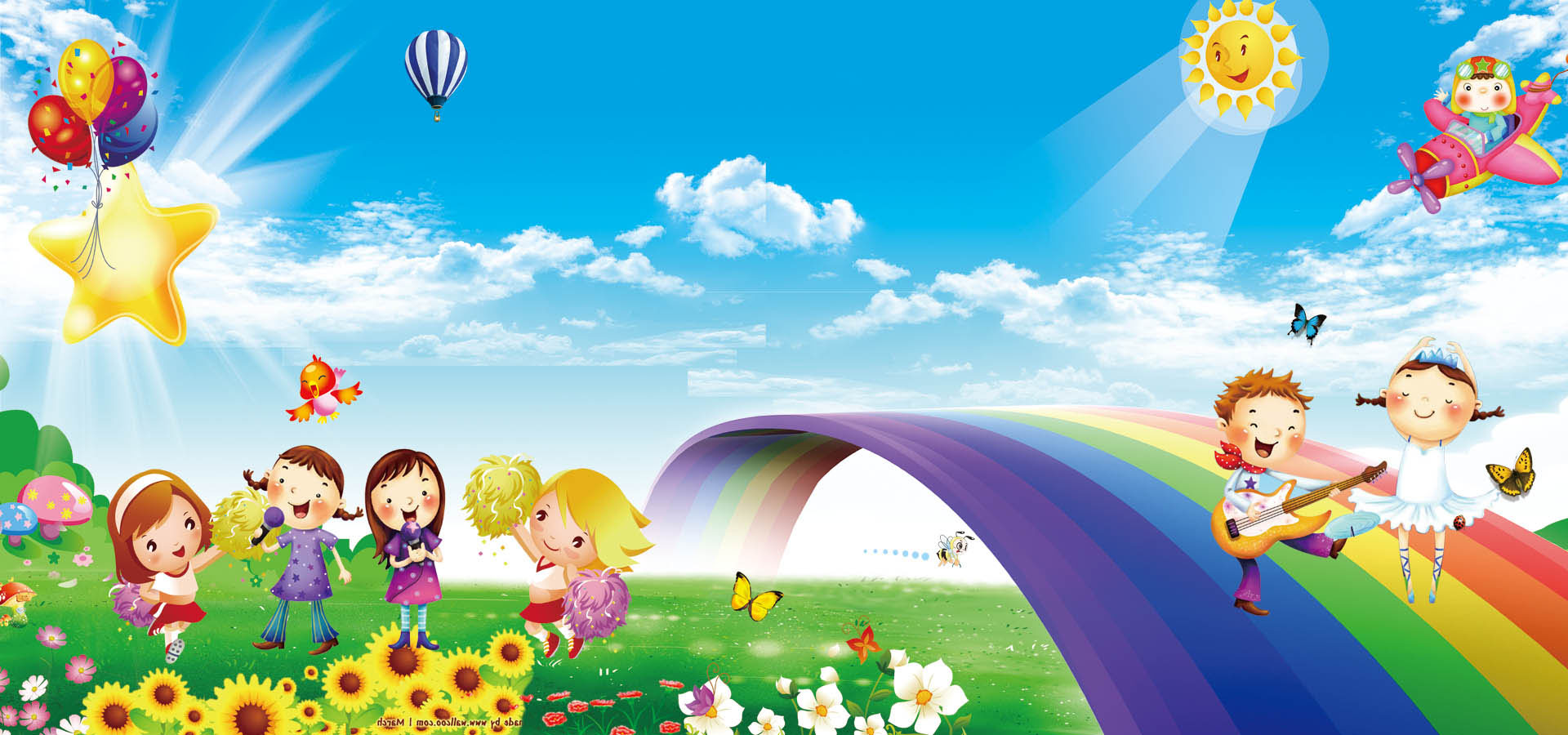 NHIỆT LIỆT CHÀO MỪNG
QUÝ THẦY CÔ ĐẾN DỰ GIỜ
MÔN:TOÁN 7
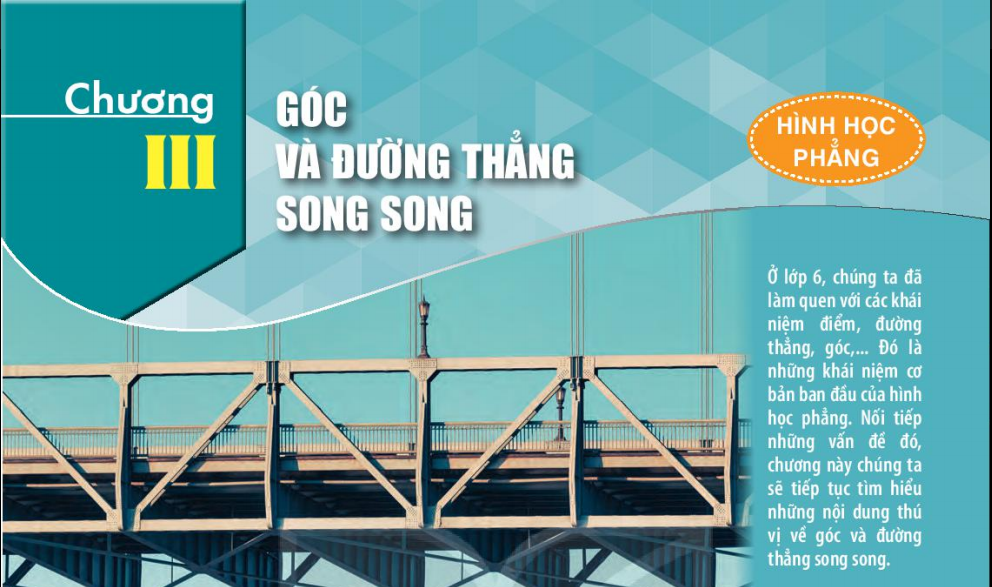 Khi đặt các dây lạt để cắt bánh chưng, các dây lạt tạo ra trên mặt bánh chưng những cặp góc
 đặc biệt.
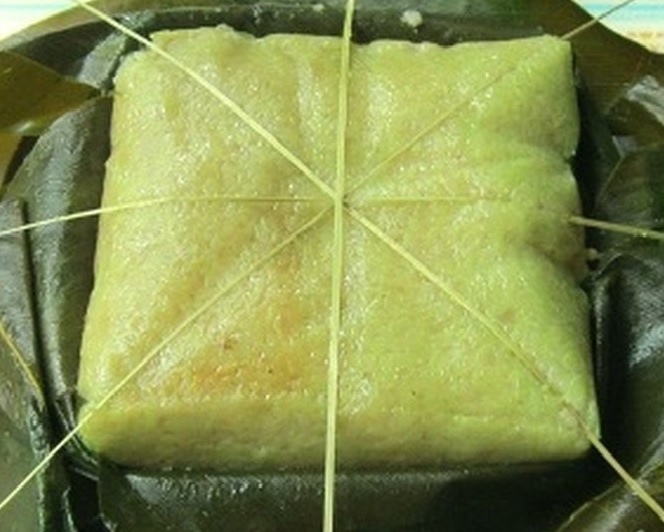 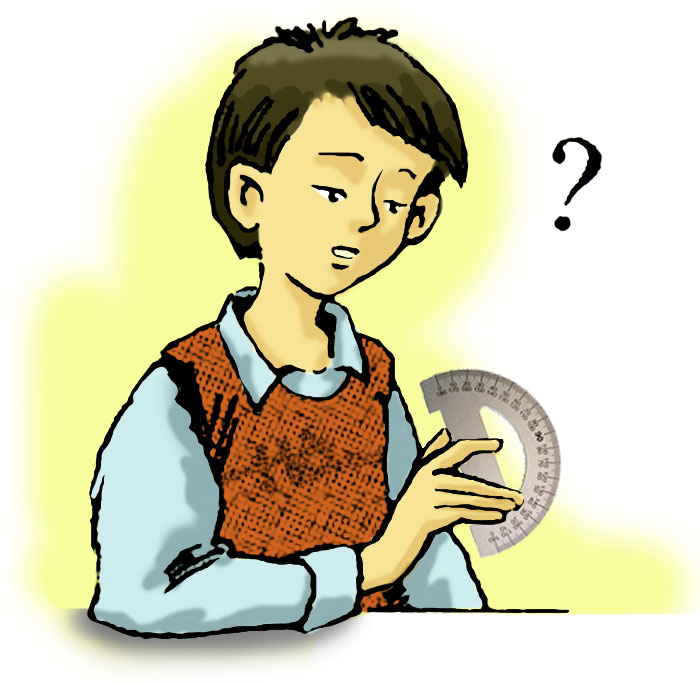 Những cặp góc đó có mối quan hệ với nhau như thế nào?
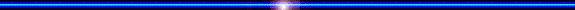 BÀI 8
GÓC Ở VỊ TRÍ ĐẶC BIỆT. TIA PHÂN GIÁC CỦA MỘT GÓC
(TIẾT 1)
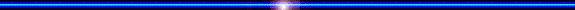 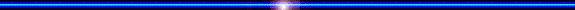 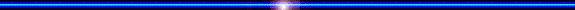 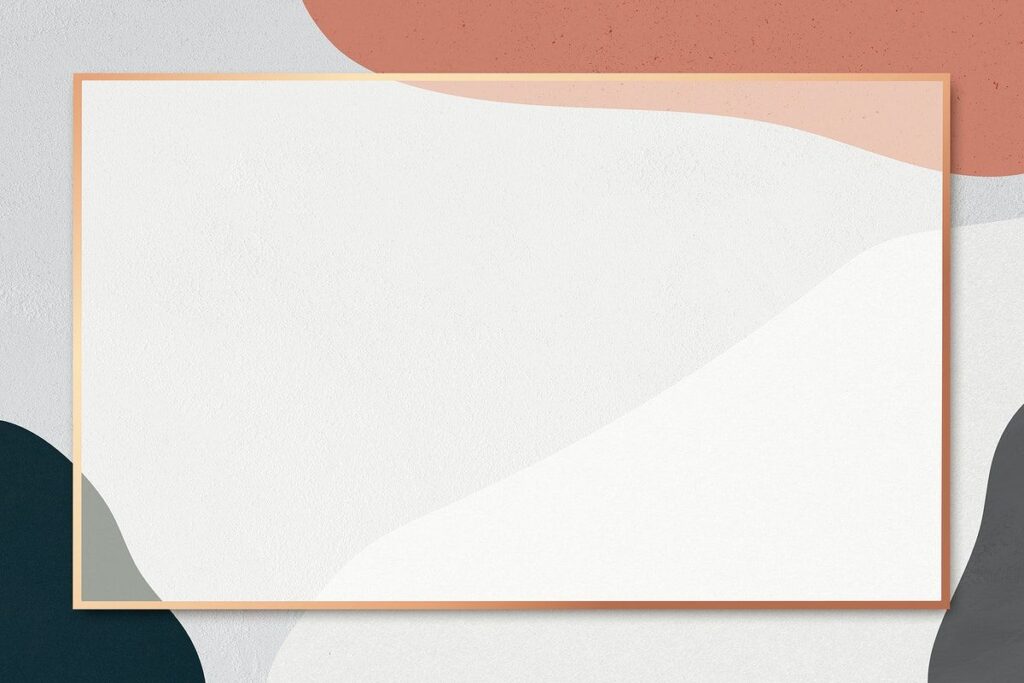 Hai góc kề bù
1.Góc ở vị trí đặc biệt
HĐ1:Quan sát hình vẽ bên. Em hãy nhận xét quan hệ về đỉnh, về cạnh của hai góc được đánh dấu.
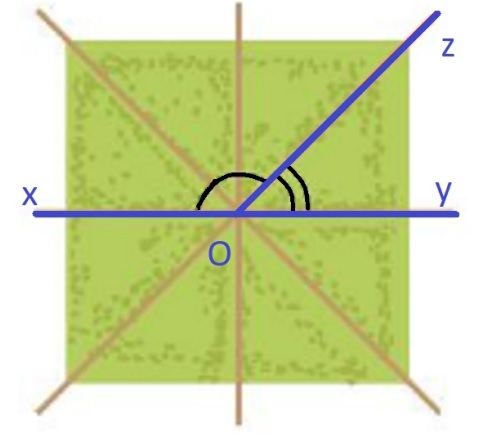 Hai góc được đánh dấu là hai góc xOy và yOz có:
- Chung đỉnh O.
- Chung một cạnh Oz.
- Hai cạnh còn lại là hai tia Ox và Oy đối nhau.
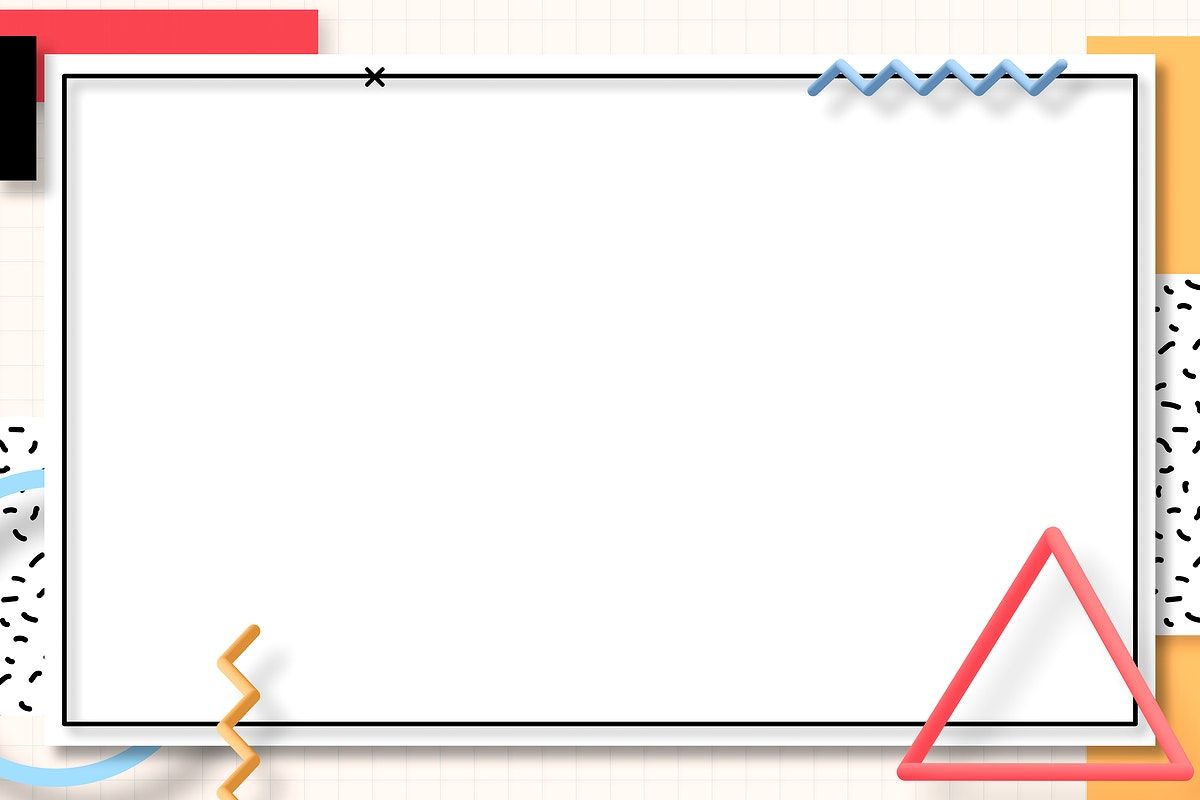 HĐ2: Cho ba tia Ox, Oy, Oz như Hình 3,1, trong đó Ox và Oy là hai tia đối nhau.
a) Em hãy nhận xét quan hệ về đỉnh, về cạnh của hai góc xOz và zOy.
b) Đo rồi tính tổng số đo hai góc xOz và zOy.
a.Hai góc xOz và zOy có chung đỉnh O
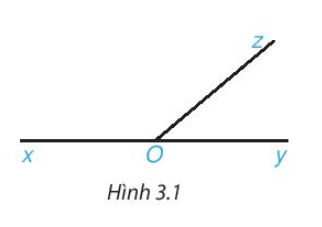 chung cạnh là tia Oz
hai cạnh Ox và Oy là hai tia đối nhau.
b.Dùng thước đo góc ta đo được: Góc zOy bằng 40o
góc xOz bằng 140o.
Tổng số đo hai góc zOy và xOz là:                      40o + 140o = 180o.
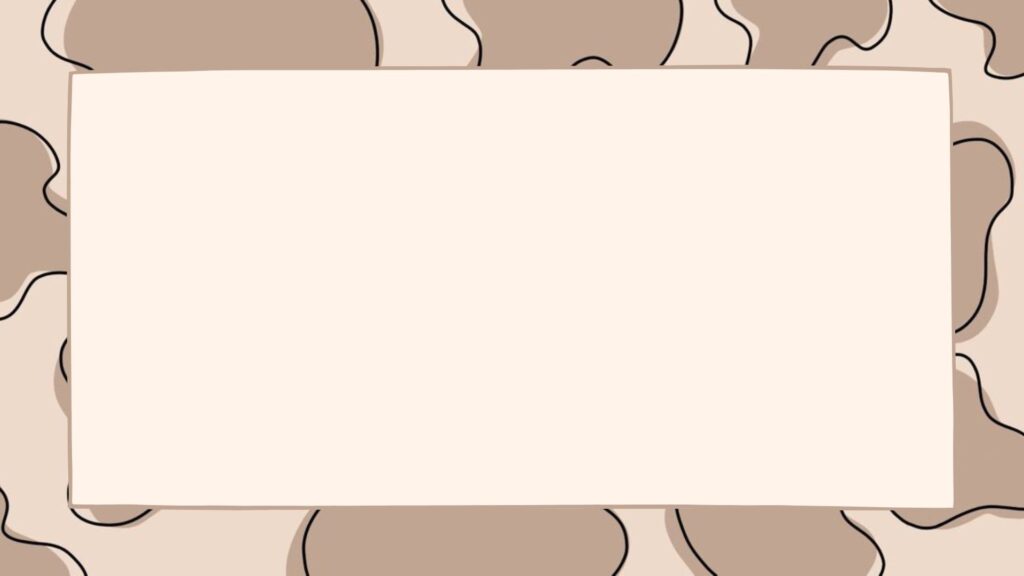 Hai góc có một cạnh chung, 2 cạnh còn lại là hai tia đối nhau được gọi là 2 góc kề bù
* Tính chất:
Hai góc kề bù có tổng số đo là 180 độ
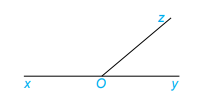 Góc xOz và góc yOz là 2 góc kề bù vì có tia Oz chung
tia Ox và Oy là 2 tia đối nhau
Ta có: ˆxOz+ˆyOz=180
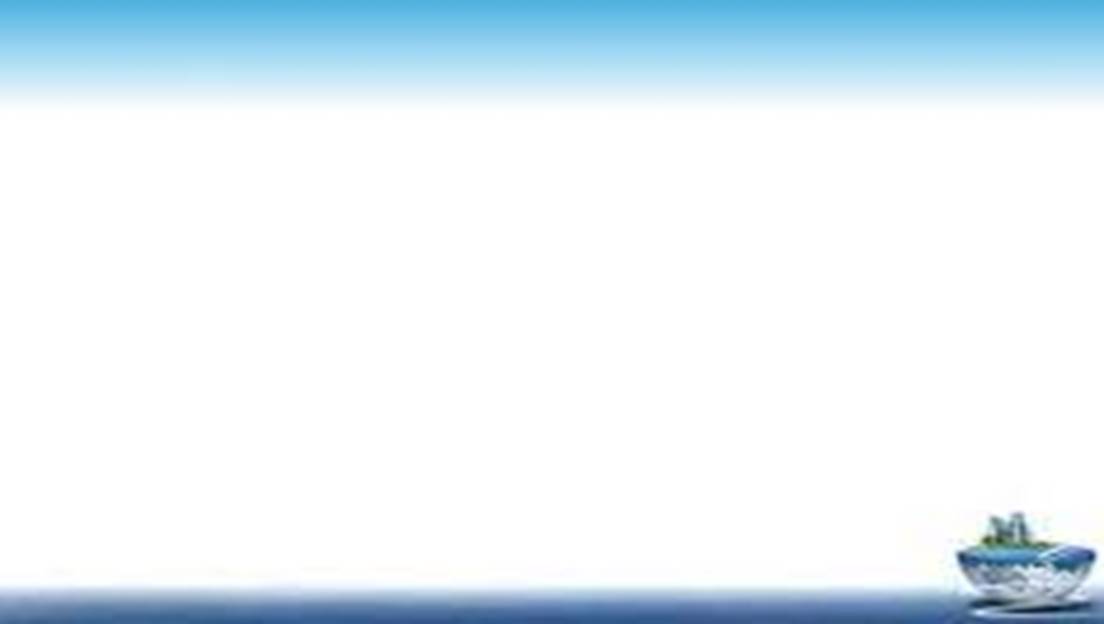 Hai góc được đánh dấu trong hình nào dưới đây là hai góc kề bù?
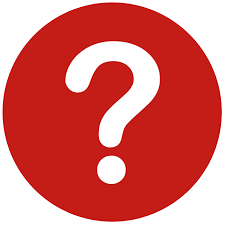 M1 và M2 là hai góc kề bù
O1 và O2 là hai góc kề bù
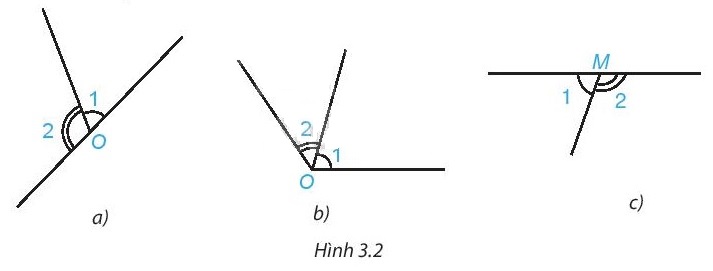 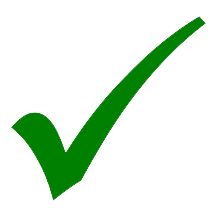 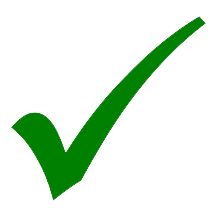 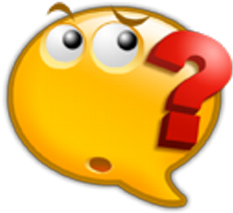 Vì sao hình b không phải là góc kề bù?
O1 và O2 là hai góc kề nhau
Chú ý
Hai góc kề bù còn được hiểu là hai góc vừa kề nhau, vừa bù nhau. Trong đó:
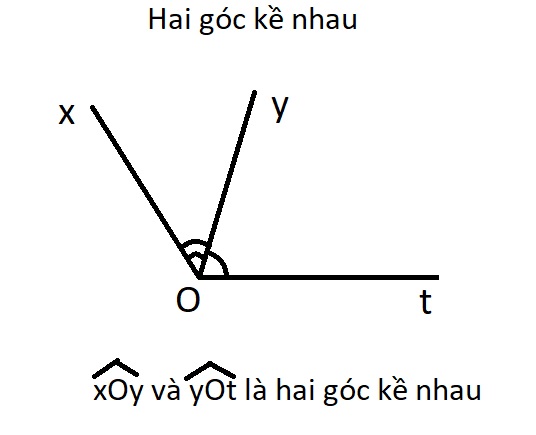 Ta thấy, trên hình 3.3a, góc xOy và góc yOz là hai góc kề nhau.
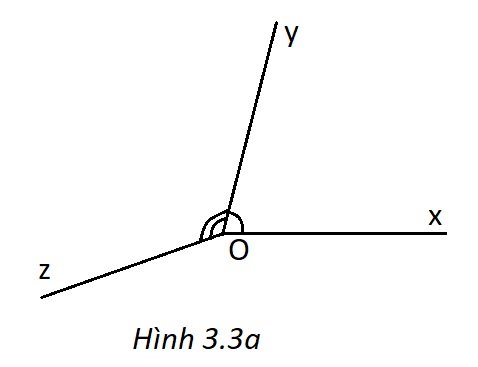 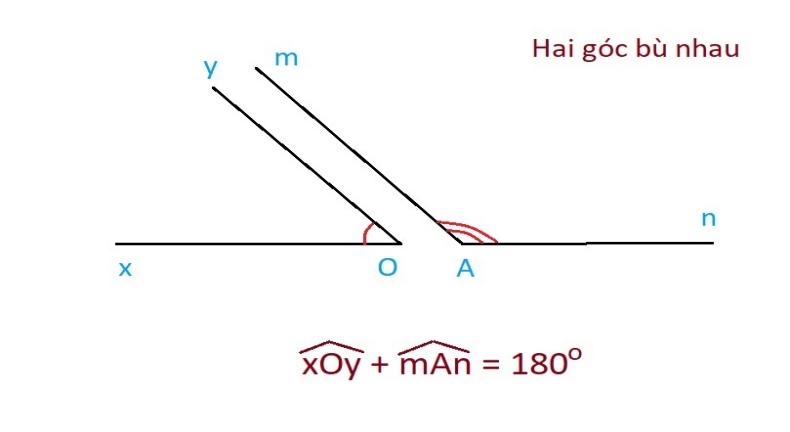 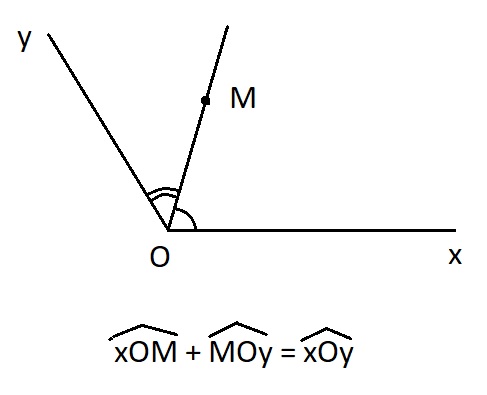 Nếu điểm M nằm trong góc xOy thì ta nói tia OM nằm giữa hai cạnh ( hai tia ) Ox và Oy của góc xOy (H.3.3b). Khi đó ta có: xOm + MOy = xOy.
Luyện tập 1:
Hai góc đối đỉnh
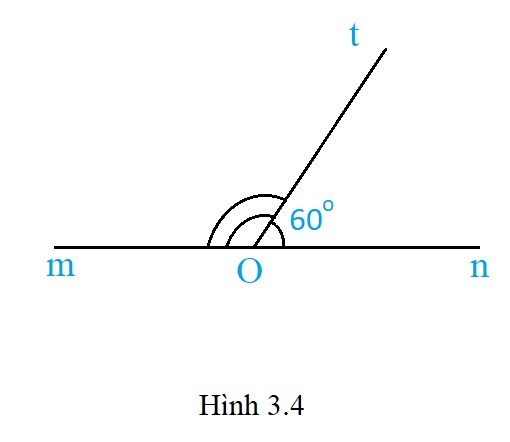 Viết tên hai góc kề bù trong Hình 3.4 và tính số đo góc mOt.
2 góc kề bù trong hình là:mOt và  tOn.
Có: mOt + tOn = mOn
=> mOt = mOn - tOn
=> mOt = 180∘ -  60∘
=> mOt = 120∘
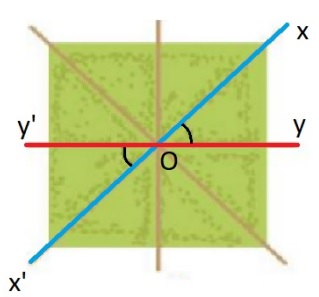 HĐ3
Quan sát hình ảnh hai góc được đánh dấu trong hình bên. Em hãy nhận xét quan hệ về đỉnh, về cạnh của hai góc được đánh dấu.
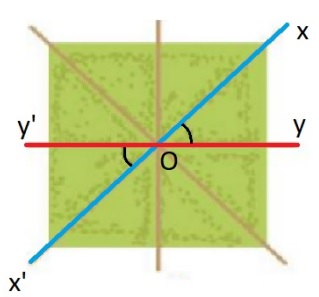 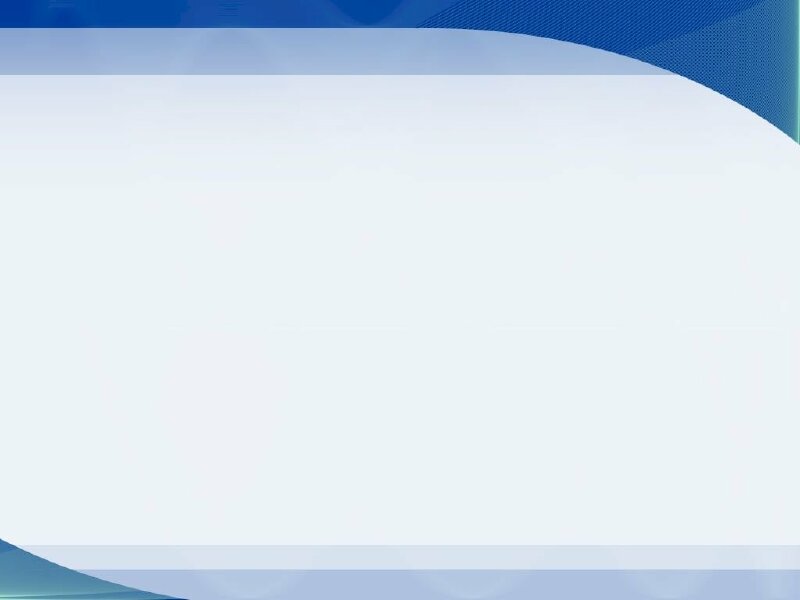 2 góc trên hình có:Chung đỉnh O.
Từng cạnh của góc này là tia đối của cạnh của góc kia.
Tia Ox đối tia Ox’
Tia Oy đối tia Oy’
HĐ4
Cho hai đường thẳng xx’ và yy’ cắt nhau tại O (H.3.5)
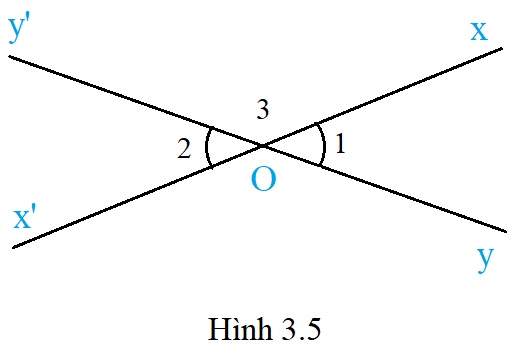 a.Dự đoán xem hai góc xOy và x’Oy’ có bằng nhau không?
b.Đo rồi so sánh số đo hai góc xOy và x’Oy’
a.Em dự đoán hai góc xOy và x’Oy’ có bằng nhau
ĐA:
b.ˆxOy=ˆx′Oy′=310
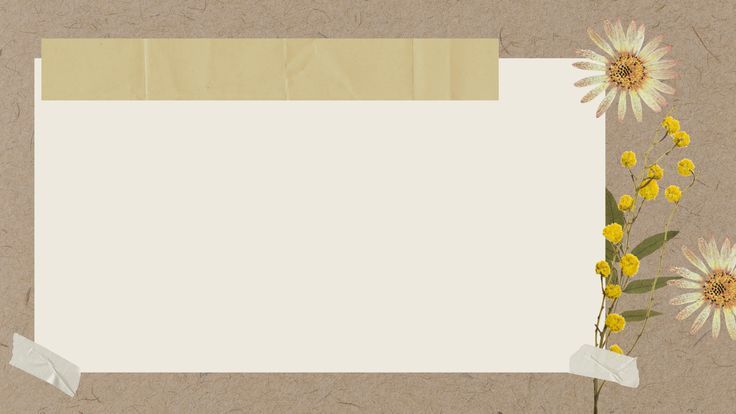 2 góc đối đỉnh là hai góc mà mỗi cạnh của góc này là tia đối của một cạnh của góc kia.
Hai góc được đánh dấu trong hình nào dưới đây là hai góc đối đỉnh
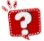 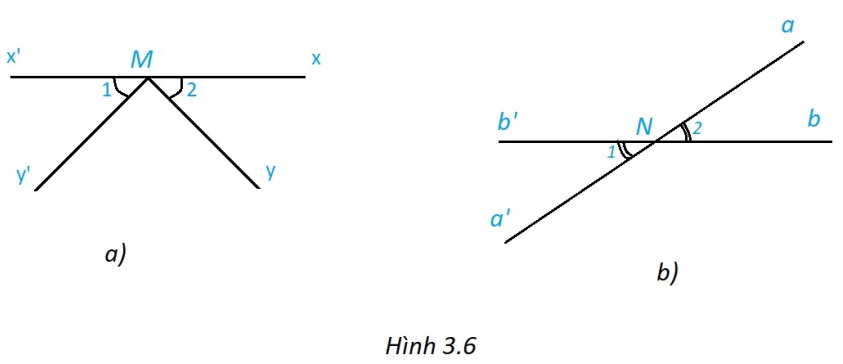 Hình 3.6.b là hai góc đối đỉnh vì 2 góc này có mỗi cạnh của góc này là tia đối của một cạnh của góc kia.
Tia Na đối tia Na’, tia Nb đối tia Nb’
Em hãy giải thích vì sao hình a không phải là hai góc đối đỉnh?
Hai đường thẳng cắt nhau thì tạo ra mấy cặp góc đối đỉnh?
Tính chất: Hai góc đối đỉnh thì bằng nhau.
Chú ý: 2 đường thẳng cắt nhau tạo thành 2 cặp góc đối đỉnh
Ví dụ:
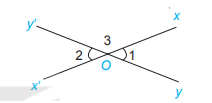 ˆO1=ˆO2; ˆO3=ˆO4 ( đối đỉnh)
2 đường thẳng cắt nhau và trong các góc tạo thành có một góc vuông thì 2 đường thẳng đó vuông góc.
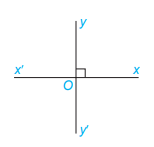 Tập suy luận
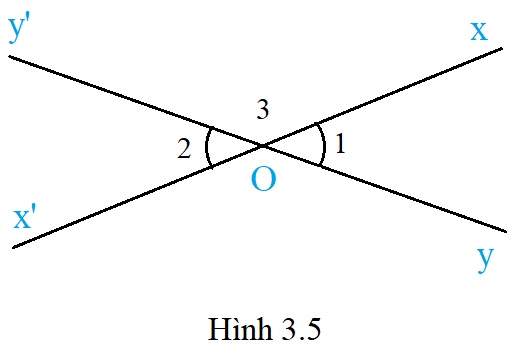 Trong hoạt động 4 ta đã sử dụng phương pháp đo 
để kiểm chứng rằng hai góc đối đỉnh xOy và x’Oy’ bằng nhau. Dùng tính chất của hai góc kề bù, ta có thể so 
sánh được xOy và x’Oy’ trong Hình 3.5 bằng cách suy luận như sau:
Từ (1) và (2) ta có: O1 + O3 = O2 + O3
Suy ra O1 = O2
Ví dụ 1
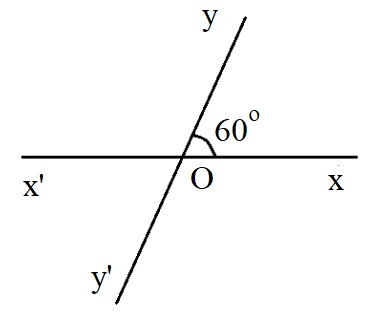 Giải.Ta có:
x’Oy’ = xOy (hai góc đối đỉnh).
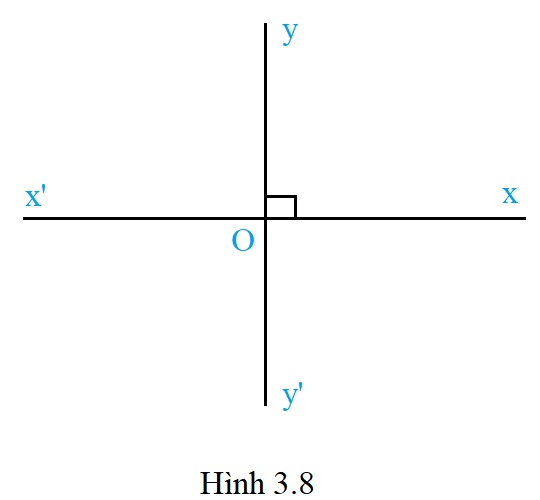 Hai đường thẳng xx’ và yy’ cắt nhau tại O sao cho góc xOy vuông (H.3.8). Khi đó các góc yOx’, x’Oy’, xOy’ cũng đều là góc vuông. Vì sao?
Có:Tia Ox là tia đối của tia Ox’
Tia Oy là tia đối của tia Oy’
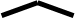 Vậy các góc yOx’, x’Oy’, xOy’ đều là góc vuông.
LUYỆN TẬP
Bài 3.1 (SGK - tr45)
Cho Hình 3.13, hãy kể tên các cặp góc kề bù.
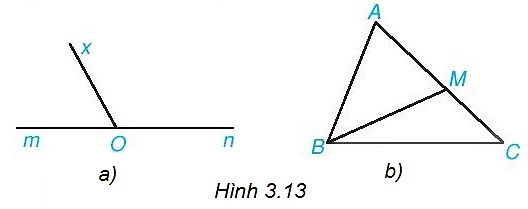 Giải
Hình a: Hai góc kể bù là góc mOx và góc xOn.
Hình b: Hai góc kể bù là góc AMB và góc BMC.
Bài 3.2 (SGK - tr45)
Cho Hình 3.14, hãy kể tên các cặp góc đối đỉnh.
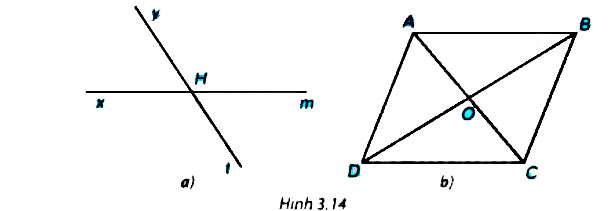 Hình a: Hai cặp góc đối đỉnh là góc xHy và góc mHt; góc xHt và góc mHy.
Hình b: Hai cặp góc đối đỉnh là góc AOB và góc COD; góc AOD và góc COB.
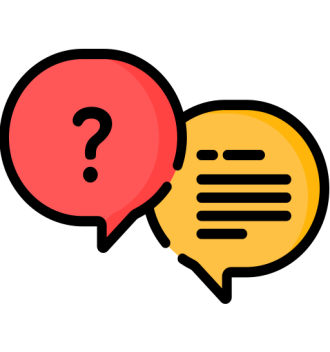 Có 4 đường thẳng đi qua một điểm. Thì hình tạo thành có bao nhiêu góc?
Có 4 góc bẹt và 12 cặp góc đối đỉnh. Tổng cộng 28 góc
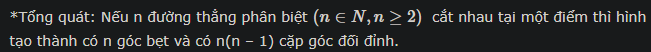 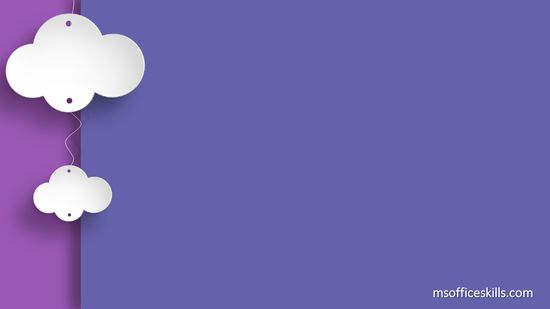 BÀI 8:GÓC Ở VỊ TRÍ ĐẶC BIỆT. TIA PHÂN GIÁC CỦA MỘT GÓC
(TIẾT 2)
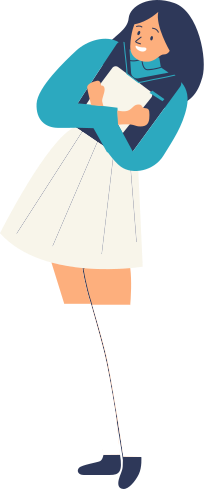 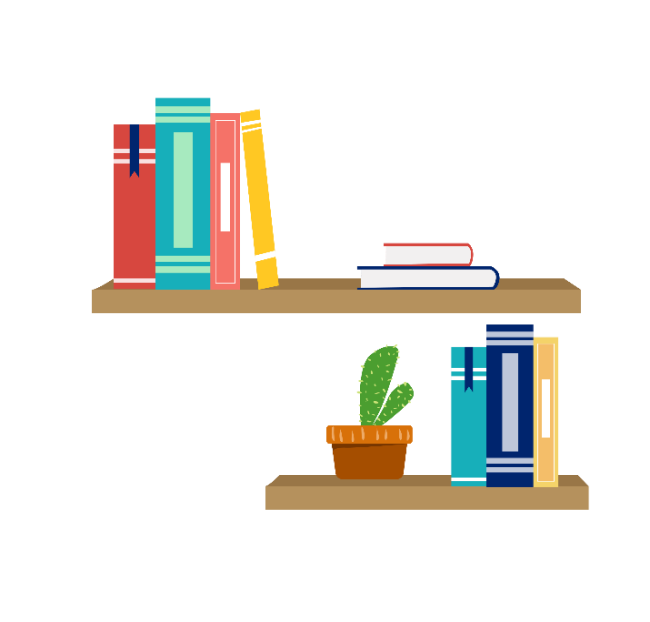 Tia phân giác
2. Tia phân giác của một góc
Cắt rời một góc xOy từ một tờ giấy rồi gấp sao cho hai cạnh của góc trùng nhau (H.3.9).
HĐ5
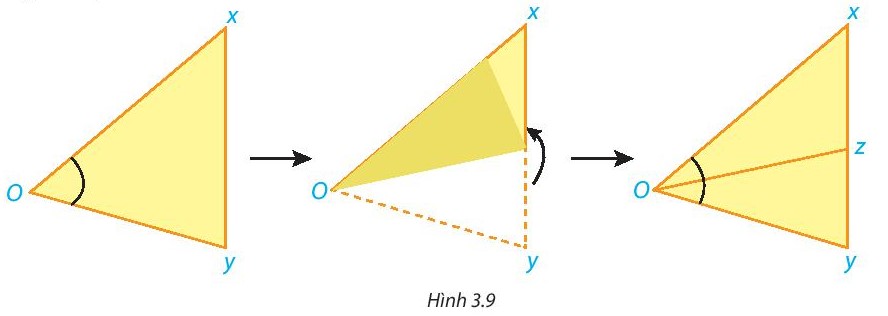 Mở mảnh giấy ra, nếp gấp cho ta hình ảnh tia Oz chia góc ban đầu thành hai góc.
a.Em hãy nhận xét về vị trí của tia Oz so với hai cạnh của góc xOy.
Tia Oz nằm giữa hai cạnh của góc xOy.
b.Em hãy so sánh hai góc xOz và zOy.
Định nghĩa
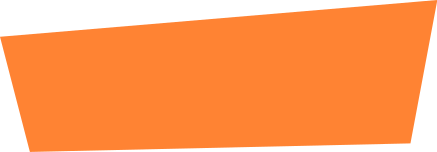 Tia nằm giữa hai cạnh của một góc và tạo với hai cạnh ấy hai góc bằng nhau được gọi là tia phân giác của góc đó.
Đường thẳng chứa tia phân giác của một góc là đường phân giác của góc đó.
Tính chất tia phân giác
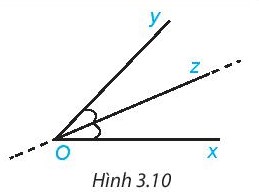 Ví dụ 2:
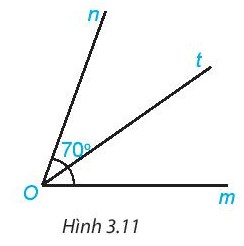 Cho góc mOn có số đo bằng 70⁰, tia Ot là tia phân giác của góc mOn. Tính số đo hai góc mOt và tOn.
Giải
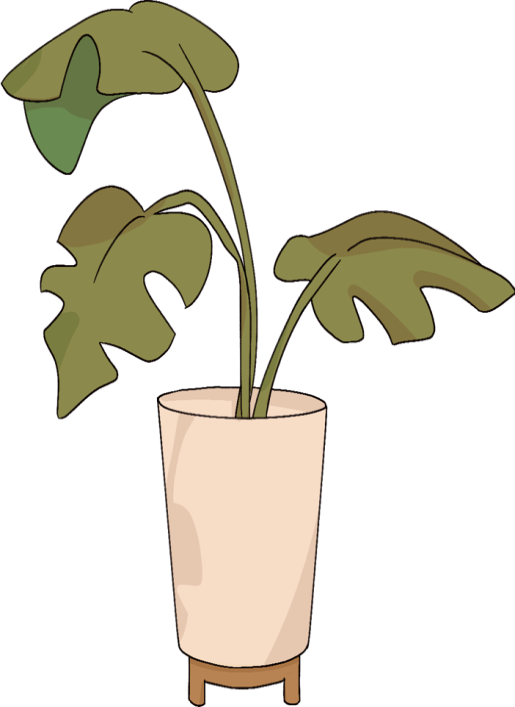 Luyện tập 3
Giải
Cho góc xAm có số đo bằng 65⁰ và Am là tia phân giác của góc xAy (H.3.12). Tính số đo góc xAy.
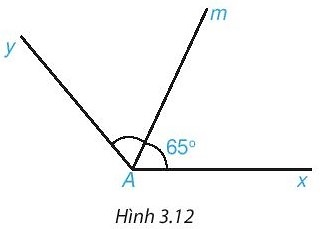 Thực hành
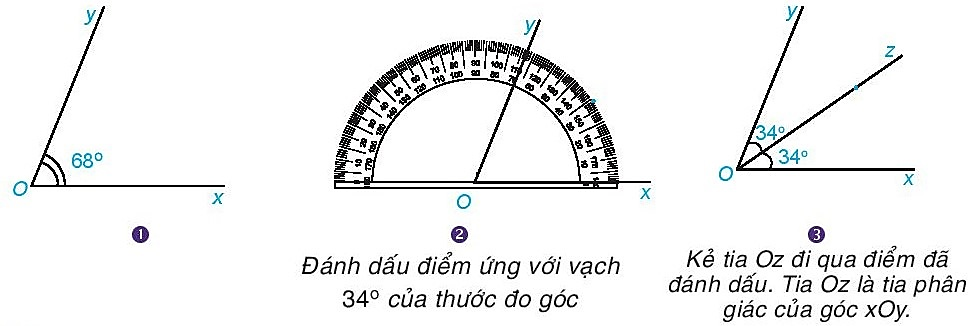 Vận dụng
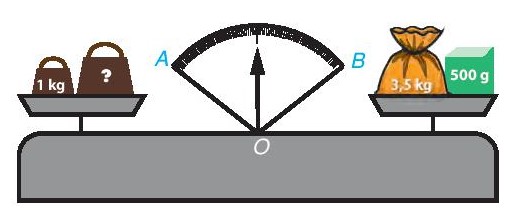 Quan sát hình vẽ bên.
Quả cân ở đĩa cân bên trái nặng bao nhiêu kilôgam để cân thăng bằng, tức là kim trên mặt đồng hồ của cân là tia phân giác của góc AOB?
Giải:
Để cân thăng bằng thì khối lượng của hai bên đĩa cân phải như nhau.
Khối lượng đĩa cân bên phải là: 3,5 + 0,5 = 4 kg.
Suy ra khối lượng đĩa cân bên trái cũng là 4 kg.
Vậy khối lượng của quả cân để cân thăng bằng là: 4 -1 = 3 kg.
Bài 3.3 (SGK - tr45)
Giải
Vẽ góc xOy có số đo bằng 60⁰. Vẽ tia Om là tia đối của tia Ox.
a. Gọi tên hai góc kề bù có trong hình vừa vẽ.
b.Tính số đo góc yOm.
c.Vẽ tia Ot là tia phân giác của góc xOy. Tính số đo các góc tOy và tOm.
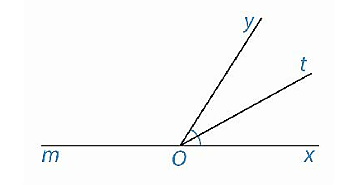 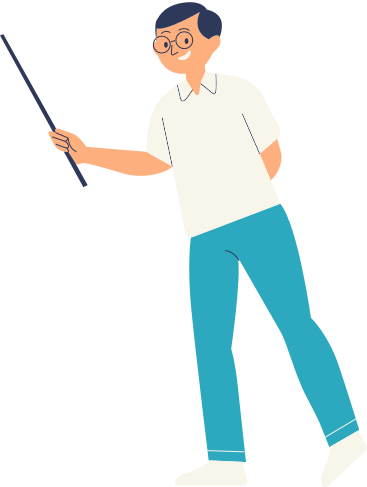 c.Do Ot là tia phân giác của góc xOy
nên ˆtOy=ˆxOt=12ˆxOy=12.60°=30°.
Do Om là tia đối của tia Ox nên ˆxOm=180°
Do Ot là tia phân giác của góc xOy nên Ot nằm giữa OxvàOm.
Ta có ˆxOt+ˆtOm=ˆxOm.
Do đó ˆtOm=ˆxOm−ˆxOt=180°−30°=150°.
Vậy ˆtOy=30°;ˆtOm=150°.
VẬN DỤNG
Bài 3.4 (SGK - tr45)
Giải
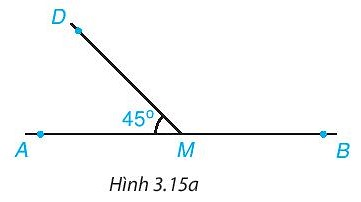 Bài 3.5 (SGK - tr45)
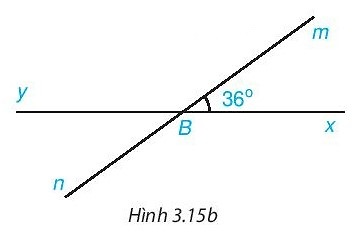 Giải
Do góc xBm và góc xBn là hai góc kề bù nên ˆxBm+ˆxBn=180°
Hay 36°+ˆxBn=180°
Do đó ˆxBn=180°−36°=144°
Góc xBm và góc yBn là hai góc đối đỉnh
nên ˆyBn=ˆxBm=36°
Góc yBm và góc xBn là hai góc đối đỉnh nên ˆyBm=ˆxBn=144°
Vậy ˆyBn=ˆxBm=36°;ˆyBm=ˆxBn=144°.
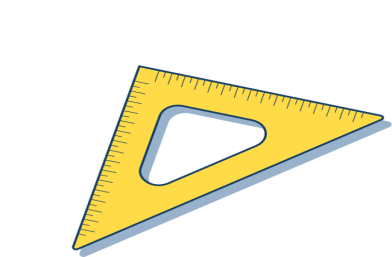 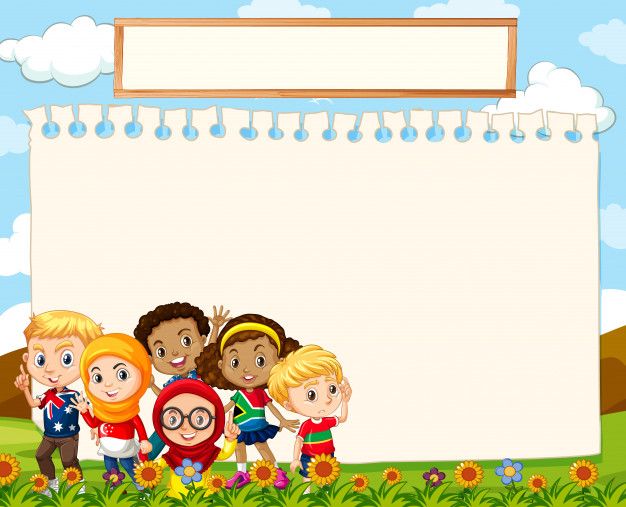 HƯỚNG DẪN VỀ NHÀ
Ghi nhớ kiến thức đã học trong bài
Hoàn thành bài tập trong SBT
Chuẩn bị trước bài Bài 9 .Hai đường thẳng song song và dấu hiệu nhận biết
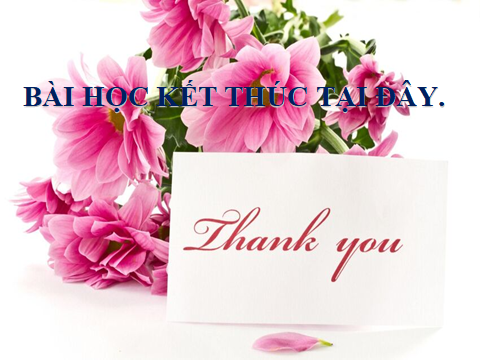 HẸN GẶP LẠI CÁC EM TRONG TIẾT HỌC SAU!